Домашние животные
Дикие животные
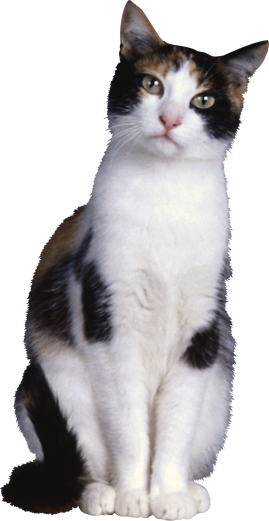 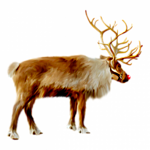 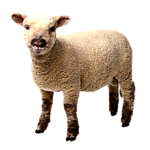 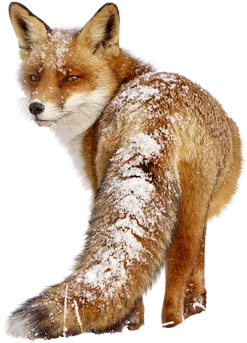 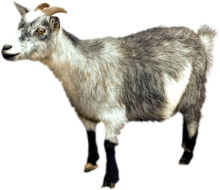 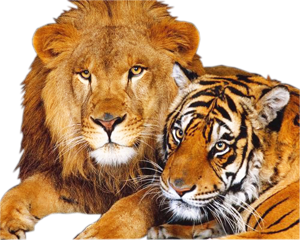 Зимняя одежда
Летняя одежда
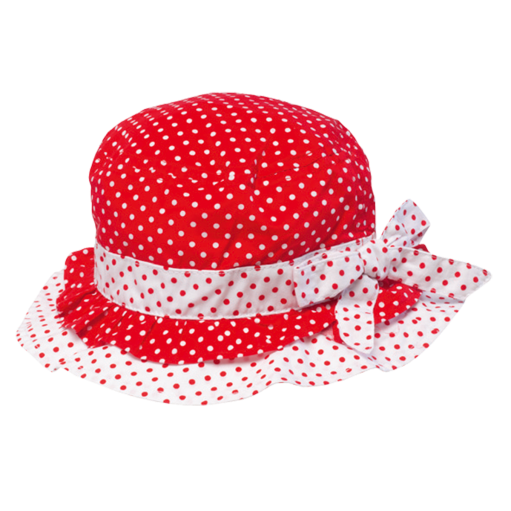 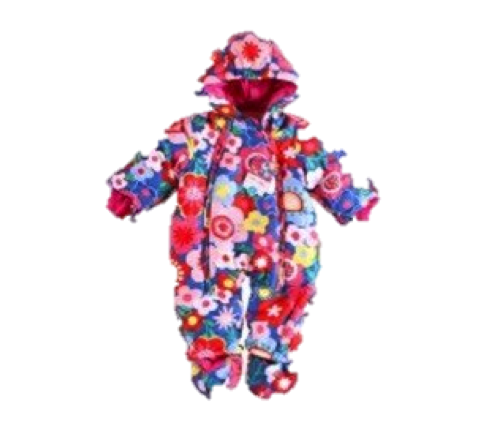 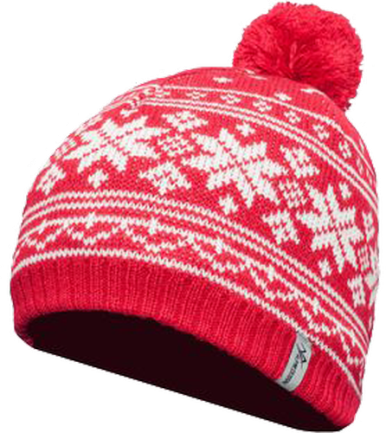 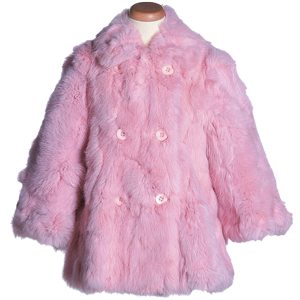 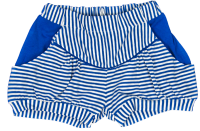